ALTERNATIVE THERAPIES
MAGNET THERAPY
 BACH FLOWER REMEDY
E.F.T.


BY 
DR. RUKMINI  SAWHNEY
M.D.(MED)
MAGNET THERAPY
A magnetic field is the environment around a magnet in which magnetic forces act. Magnetic field lines represent the area around a magnet: magnetic field lines flow from the north pole to the south pole.
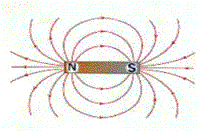 HOW DOES MAGNET THERAPY WORK?
Your blood is a living tissue that circulates around your whole body via a network of arteries, veins and capillaries, it carries nutrients, oxygen, hormones, antibodies, heat, electrolytes and vitamins to the body’s tissues. Blood contains red blood cells, white blood cells, platelets, plasma, electrolytes, hormones, minerals and iron.
The blood is transported from the heart to the lungs where it picks up oxygen and then transports it to all the organs and tissues. Every part of the body depends on blood to provide the necessary oxygen and nutrients it needs to survive.
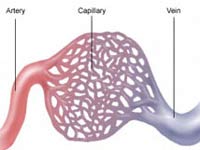 How Do Magnetic Fields Affect Blood Flow?
Magnets are composed of metal alloys such as iron, nickel or cobalt.  They will attract many different types of metallic particles. The blood contains iron and when therapeutic magnets are placed on the skin the magnetic field penetrates through the skin and into the surrounding tissues and blood stream. The iron in the blood is attracted to the magnetic field, this causes movement within the blood stream and the increased activity causes the blood flow to improve.
Ionic distribution in healthy cell, diseased cell, and magnetic influenced cells
The Inflammatory Process
Inflammation is the body’s reaction to invasion by an infectious agent, antigen or even just physical, chemical or traumatic damage. When damage occurs the body’s automatic defense system starts the inflammatory process within seconds. Blood flow is firstly increased at the point of injury, the blood vessels widen (vasodilator) to allow oxygen, clotting agents (platelets) and white blood cells to penetrate the damaged tissues. Over a period of hours the concentration of white blood cells increases at the injury site (white blood cells fight infection).
How Do Magnetic Fields Influence Inflammation?
When static magnets are placed over an area of inflammation, the magnetic field penetrates through the skin and deep into the tissues and blood stream. Damaged cells will react to the presence of a magnetic field by realigning their ions into the correct position. This begins the process of eliminating the excess fluid from with in the cell. Cell damage will stop and healing of the cells will begin over a period of days.
Pain killers only last for a  short period of Time. Depending on the type of pain killer and where they interrupt the pain pathway and the strength of the drug, they can last from 4-12 hours. Magnets do not block the pain signal. They work on the cause of the pain, which is why static magnets have to be placed as close to the point of pain possible.	Results can take any where from 2 days – 6 weeks depending on the condition and the severity of the injury.
MAGNET THERAPY FOR COMMON DISEASE
1.Abscess     11 Coryza
2.acne           12. Corn
3.Asthma     13. Cuts, injury
4.Arthritis    14. Diabetes
5.Backache  15. Earache
6.Insect  bite 16. Eczema
7.Bronchitis  17. Epilepsy
8.Colic           18. Headache
9.Colitis        19. Insomnia
10.Hyperacidity 20.Migrain
21.Leucorhea  31.. Obesity
22.Jaundice     32.  Piles
23.Prostate En.33. allergy
24.Hypertension  34.U.T.I.
25.Cervical spondylitis
26.Frozen shoulder
27.Fracture 35.Dysmenorh
28.Slipped disc 36.toothach
29.Varicose veins37.Psoraisis
30.Sore throat 38.constipati
5 METHODS OF APPLICATION OF MAGNETS
pole of magnet         where to be applied  
 1.      North pole                  right hand
           south pole                 left  hand 
     North pole                 right  hand
           south  pole                left  foot
     North pole                 left  hand
           south  pole                left foot
     North  pole                right  hand
           south  pole                right   foot
      North  pole                right  foot
           south pole                  left   foot
Magnetised water
Water & other liquids can be magnetised by keeping it in any container over magnets for 6 hours.
Magnetised water reduces acidity, regularizes bowel  movement ,improves digestion.
It reduces B.P., clears clogged arteries ,helps in asthma ,bronchitis, cold & al types of fever.
Used for washing sore eyes, wounds, eczema for quick healing.
PRECAUTIONS DURING  MAGNET THERAPY
Stomach should not be full.
No cold thing to be eaten or drunk 1 hour after.
Sensitive  organs like brain ,heart & eyes should not be treated by strong magnets.
Pregnant  women should be treated with weak magnets.
Wrist watch ,mobiles, metallic things should be removed.
The patient should preferably sit or lie down in north –south direction on a wooden chair or bed.
BACH FLOWER REMEDY
Dr. Edward  Bach of England  has discovered 38  medicines from flowers  corresponding to 38 possible moods of man.
These flower essences are basically spring water  blessed with the life force of the flowers transferred to it through the energy  of the sun.
Dr.Bach considered illness to be a reflection of disharmony  between the soul & the conscious personality.
BASIS OF USING BACH FLOWER REMEDIES
Disharmony of mind & emotions is the breeding ground for all the illnesses. A person feels ill-at-ease after his emotions are disturbed.
Not only do these essences neutralize the negative emotional state, they flood the body with positive healing vibrations.
Bach flower remedies remove conflict between the intention of the person’s soul and the action of his conscious body.
THE 38 NAMES
1.Agrimony    11.Elm
2.Aspen           12.Gentian
3.Beech           13.Gorse
4.Centaury      14.Heather
5.Cerato          15.Holly
6.Cherry plum16.Honey suc
7.Chestnut bud 17.Horn bea
8.Chicory         18.Impatiens
9.Clematis       19.Larch
10.Crab apple 20.Mimulus
21.Mustard   31. Vervain
22.Oak           32.  Vine
23.Olive         33.  Walnut
24.Pine    34.Water violet
25.Red chestnut 35.White ch
26.Rock rose  36.Wild oat
27.Rock water 37.Wild rose
28.Scleranthus 38.Willow
29.Star of Bethlehem
30.Sweet chestnut
39.RESCUE REMEDY
DISEASE-ITS SEVEN BASIC CAUSES
Dr.Bach had classified seven types of personalities who had a particular way of reacting to mental/emotional imbalance, which are as listed below
1.Fear ;  2.uncertainity ; 3.insufficiant interest in present ;4. loneliness ;  5.oversensitive to influences and ideas ;6. despondency & despair ; 7.over care for welfare for others.
FEAR& IT’S 5 FORMS
MIMULUS—FEAR   OF  KNOWN CAUSE
ASPEN-VAGUE FEARS of UNKNOWN ORIGIN
ROCK ROSE-TERROR,PANIC,EXTREME FRIGHT
CHERRY PLUM-fear of losing control of mind
Red chestnut-apprehensions, anxiety for others
INDECISIVENESS & ITS 6 FORMS
1.Cerato---self distrust, foolish
2.Gentian—doubt, depression, discouragement
3.Gorse---hopelessness, despair
4.Hornbeam—weariness before starting work
5.Scleranthus—uncertainity,indecision
6.Wild oat—dissatisfaction with profession
Disinterest in the present-its 7 forms
1.Chestnut bud-lack of observation, repeats mistakes
2.Clematis –inattention, dreaminess
3.Honeysuckle –homesickness, living in the memory of the past
4.Mustard –black depression, sudden and unknown cause
5.Olive –complete exhaustion, physical & mental
6.White chestnut-persistent unwanted thoughts
7.Wild rose-apathy, resignation
LONELINESS—its 3 forms
1.Heather –over talkative, self centered, self concerned
2.impations—impatiences,quick temper, mental tension
3.Water violet—pride, aloofness
DESPONDENCY & ITS 8 FORMS
1.Crab apple-the cleanser, over emphasis on trivial details
2.Elm –temporary feeling of inadequacy
3.Larch –lack of self confidence
4.Oak –continuous effort despite setbacks, believes nothing is impossible 
5.Pine –self reproach, guilt feeling
6.Star of Bethlehem-after effects of shock mental & physical
7.Sweet chestnut-extreme mental anguish, hopelessness
8.Willow –resentment, bitterness
OVER CARE FOR OTHERS  & ITS 5 FORMS
1.Beech-enforces discipline under all circumstances
2.chicory-possesiveness,self love
3.Rock water-self repression, self denial
4.vervain-over enthusiasm,tension,stress
5.vine-ambitious,dominating,ruthless
INFLUENCED EASILY-ITS 4 FORMS
1.Agrimony-mental torture concealed from others
2.Centaury –weak willed, weakness after illness
3.Holly –hatred, envy, jealousy, suspicion
4.Walnut –link breaker, liable to be swayed by better ideas
THE ETERNAL TRUTH
’Let not the simplicity of this method deter you from its use, for you will find the further your researches advance, the greater you will realize the simplicity of all creation.’’
“Take no notice of the disease; think only of the outlook of life of one in distress.”
“Final and complete healing will come from within, from the soul itself, which by HIS BENEFICENCE radiates harmony throughout the personality when allowed to do so.”
                                          EDWARD  BACH
E.F.T.EMOTIONAL FREEDOM TECHNIQUE
BY 
Dr. RUKMINI  SAWHNEY
M.D. ( Medicine )
EFT or emotional freedom technique has been invented and introduced by a Stanford engineer Gary Craig. It is a universal healing tool, which is amazingly simple and profoundly effective technique to free our mind from the life long baggage of negative emotions.
It is not only gives emotional freedom but also heals physical problems be it acute or chronic and it is a miracle method for healing pain.Hence this technique is also called psychological acupressure. The process involves tapping with fingers on different meridian points in a sequence with a statement related to disease / problem to be solved.
Our Energy Body
ENERGY BODY
Meridian  channels
ENERGY FLOW OF AURA & CHAKRA
PRINCIPLE  OF  E.F.T.
THE  DISCOVERY STATEMENT  :- The cause of all negative emotions is the disruption in body’s energy system . 
Tapping on different meridian points corrects the disruption of energy channels & eliminates  negative emotions.
How a negative emotion is caused
Step  1                   step  2                              step  3         

Distressing           A disruption  in            Negative              memory   -         the body’s                    Emotion                 
                            energy system
Emotional Freedom Techniques
The Basic Recipe
1. Where in your body do you feel the emotional issue most strongly?
2. Determine the distress level in that place in your body on a scale of 0 to 10, where 10 is
maximum intensity and 0 is no intensity:
10, 9, 8, 7, 6, 5, 4, 3, 2, 1, 0
3. The Setup: Repeat this statement three times, while continuously tapping the Karate Chop
point on the side of the hand (large dot on hand diagram below)
"Even though I have _______(name the problem), I deeply and completely accept myself."
4. The Tapping Sequence: Tap about 7 times on each of the energy points in these 2
diagrams, while repeating a brief phrase that reminds you of the problem.
.
TAPPING POINTS
EB= EYE BROW 
SE= SIDE EYE 
UE= UNDER EYE 
UN = UNDER NOSE 
CH= CHIN 
CB =COLLAR BONE 
UA= UNDER ARM 
BN= BELOW NIPPLE
Th= THUMB 
IF = INDEX FINGER 
MF= MIDDLE FINGER 
BF= BABY FINGER 
KC = KARATE CHOP 
WRIST POINT 
TOP OF  HEAD
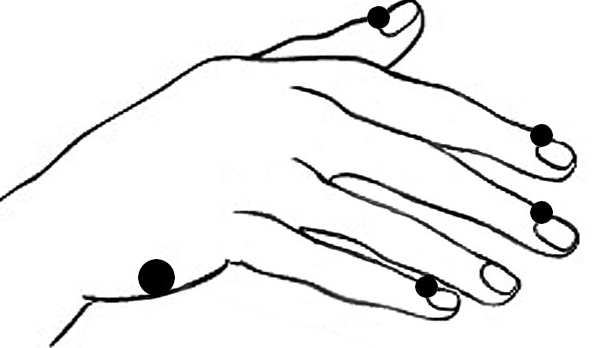 USES  OF  E.F.T.
EFT is used to heal a variety of mental and physical  problems. The list is long, some problems  are :
Negative emotions like anger, frustration, jealousy, depression, lack of self confidence, fear apathy, Anxiety, stubbornness, hatred, grief, guilt, insomnia, suicidal tendencies, etc.  
Physical problems like aches and pains, arthritis, accidental injuries, multiple sclerosis, Parkinsonism, neuralgia.
USES  OF  E.F.T.
Allergy, insect bite, eczema. 
Menstrual problem, urinary problems, obesity, hormonal disbalance. 
It is used to clear all the blocks  to health, wealth,, prosperity, it is to used to enhance ones creativity, improve sports performance, remove fear of public speaking and in many ways for all round personal development.
E.F.T.  FOR FEAR
When a fear thought comes up, simply say thanks for sharing, thank you for protecting me. Do not give it power. Don't run from it. Whatever comes up, it is very important to acknowledge it, when you hear them you can even write them down.
Once you have written the fear though down, you can turn it around to a positive affirmation and tap it in with EFT. You can say even though I have this fear (name the fear) I deeply love and accept myself and I fully appreciate that it is only trying to help me.
Then do an affirmation for what you really want, which is typically the positive present tense opposite of the fear, or whatever positive outcome you would desire instead of the fear.
Avoid denying the fear. You always want to acknowledge the fear. That is the real beauty of EFT, it always acknowledges the truth and helps you get out of the denial trap that so many of us fall into.
EFT helps you understand that your fear thought is there to protect you. That is what fear really is for, to protect us.
It is important to recognize that no matter where you are in life, no matter what you contributed to creating, no matter what is happening, you are always doing the best you can with the understanding, awareness, and knowledge that you have until you can find a better way to handle the situation.